Рузский муниципальный район 

ОЗДОРОВИТЕЛЬНАЯ КАМПАНИЯ 2016 года
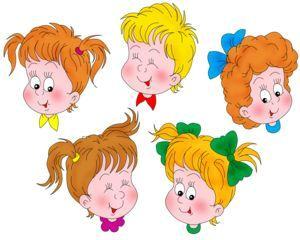 ЛЕТНЯЯ  ОЗДОРОВИТЕЛЬНАЯ КАМПАНИЯ
Организация                              24 чел.                                    41 чел.
отдыха в учреждениях  
оздоровления детей в               930 тыс. руб.                          1939,3 тыс. руб.
Республике Крым

Организация                           0                                                80 чел.
профильных
оздоровительных 
лагерей  (смен, сборов)                 0  тыс.руб.                           387,5 тыс. руб.
В 2016 году различными формами отдыха и оздоровления планируется охватить 3082 ребёнка в возрасте от 7 до 15 лет - это составляет 57% от общей численности детей школьного возраста (5407 детей) 

Обеспечить отдых и оздоровление не менее 450 детей в возрасте от 7 до 15 лет, находящихся в трудной жизненной ситуации что составляет 55,5 % от общей численности детей из этой категории, проживающих в Рузском муниципальном районе (810 человек)
Летняя оздоровительная кампания на базе школьных лагерей с дневным пребыванием
Цель – обеспечение максимального охвата детей и подростков организованными формами оздоровления, отдыха и полезной занятости. 

Охват - 900 детей (21 лагерь с дневным пребыванием).
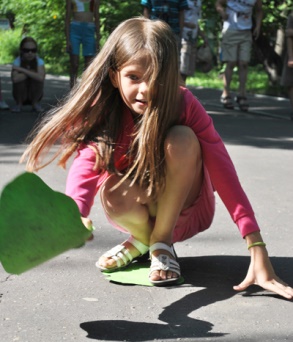 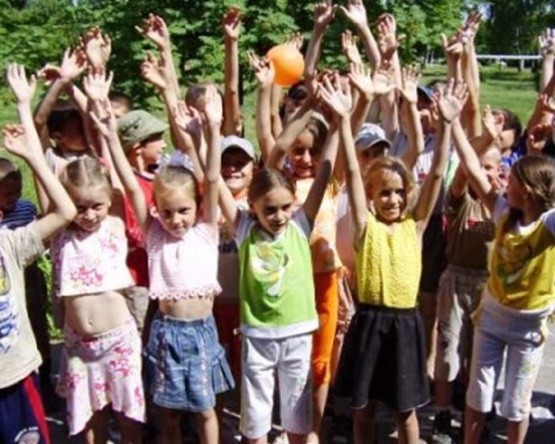 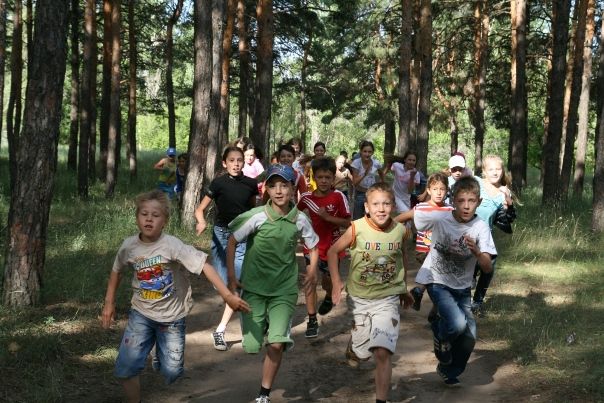 Организация отдыха, оздоровления, занятости детей и подростков в Рузском муниципальном районе
Загородные ДОЛ, где будет организован отдых детей в 2016 году на территории Рузского муниципального района
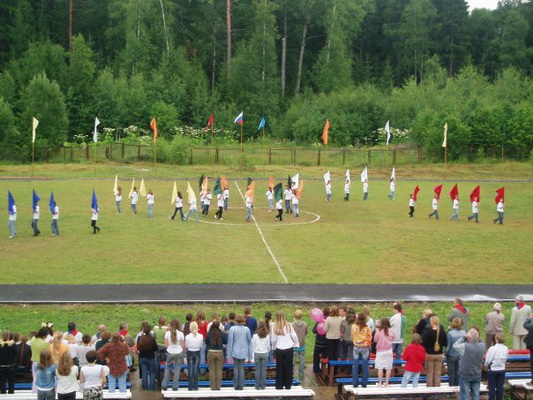 ДОЛ «Алмаз»
ДОЛ «Старая Руза»
Кадетский ООЦ «Патриот»
ДОЛ «Салют»
ДОЛ «Энергетик»
Пансионат «Парус» ДОЛ «Евроклуб» 
База отдыха «Озёрный» ДОЛ «Дружите.ру»
Пансионат «Бабаево» ДОЛ «Мировкидс» (отдых детей с родителями)
Отдыхом, оздоровлением и занятостью в рамках муниципальной подпрограммы в 2016 году будет охвачено 1704  детей и подростков района
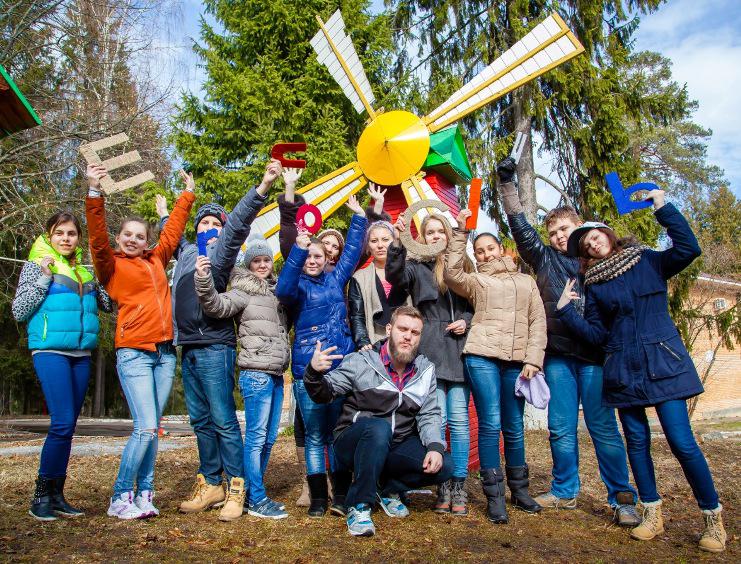 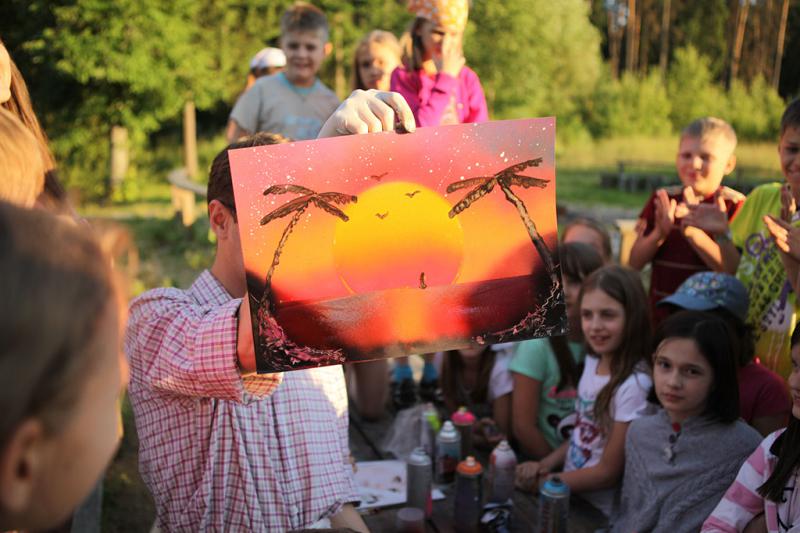 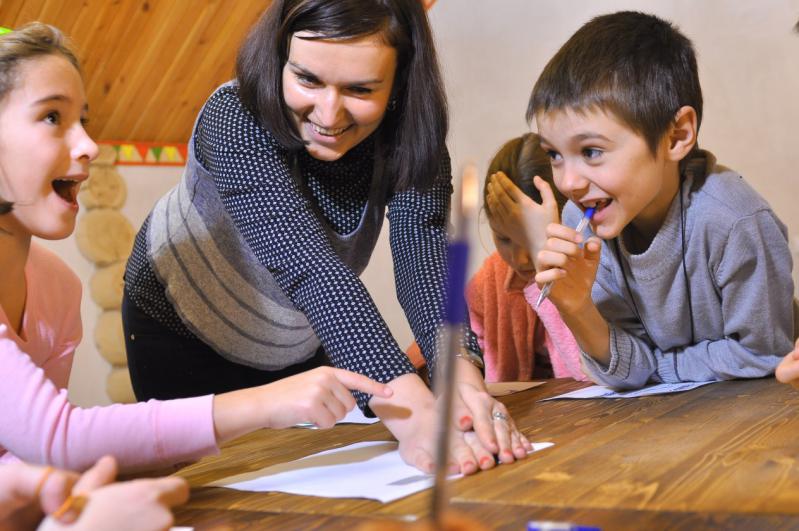 Финансирование оздоровительной кампании в 2016 году
Всего на организацию летнего отдыха в рамках муниципальной подпрограммы «Система развития отдыха и оздоровления детей в Рузском муниципальном районе» в 2016 году предусмотрено: 9361,6 тыс.руб., из них:

- областной бюджет – 3234 тыс.руб.
- муниципальный бюджет – 4779 тыс.руб.
- внебюджетные источники – 1348,6 тыс.руб.
Правовые акты администрации Рузского муниципального района
Приёмка детских оздоровительных лагерей Рузского муниципального района